Twizzit @ KCLeuven
Doel
Administratie (opgelegd door KBKB)
Wedstrijdbladen (opgelegd door KBKB)
Beheer van communicatie vereenvoudigen
Voor wie?
Spelers
Trainers
Bestuursleden
Ouders
Supporters
…
Gebruik
Inloggen
Uitnodiging + aanmaak login & wachtwoord
Koppelen van accounts
Kalender
Wedstrijden / trainingen / activiteiten
Aanwezigheden & vervoer
Chat
Inschrijven voor activiteiten
Inloggen
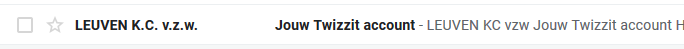 Uitnodigingsmail met link  
Kies een gebruikersnaam en wachtwoord
Elke speler eigen account
Elke ouder eigen account
 KOPPELEN !!
Enkel spelers gelinkt aan teams
Login zelfde voor 
web (http://www.twizzit.com)
app (Android en iOS)
Aanmaken account
Aanmaken account
Kies login
Kies wachtwoord
1
Koppelen !!!
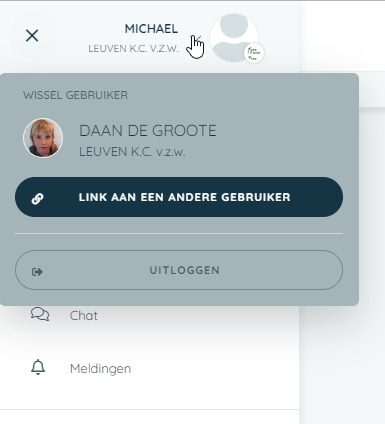 2
Ouder  koppel aan kind account

NOODZAKELIJK OM AANWEZIGHEDENTE KUNNEN REGISTREREN

Nodig: login & wachtwoord kind
Kalender  (zie demo)
Trainingen
Wedstrijden
Activiteiten
Aanwezigheden
Registreren (afspraken per ploeg!)
Vervoer (in test bij U12)
Chat en meldingen
Ingebouwde chatfunctie
Groepschat, bijvoorbeeld per ploeg
Meldingen
Vervoer (via aanwezigheden, in test bij U12)
Nieuw chatbericht
Herinnering inschrijving
…
Inschrijven voor activiteiten
Inschrijvingsformulieren binnen Twizzit
BBQ
Playbackshow
…